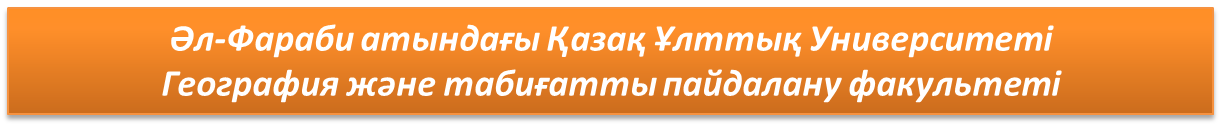 № 10 Дәріс
Дүниежүзілік құрлыс материалдар өнеркәсібі.
Жоспары
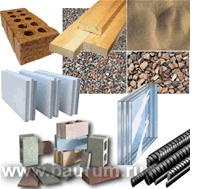 Құрылыс материалдары өндірісі қазір жеке сала болып табылады және әлемнің әртүрлі елдеріндегі құрылыс және жөндеу –қалпына келтіру жұмыстарының кең көлемде жүруіне байланысты бұл сала дербес мәнге ие. Құрылыс-жөндеу жұмыстарын жүргізуде шығынның 50% құрылыс материалдарына келеді.
Құрылыс материалдары өнеркәсібінің екі негізгі ерекшелігі бар:
 1) ол тікелей құрылыспен байланысты; 
2) оның негізгі шикізаты -кенге жатпайтын пайдалы қазбалар.
Кенге жатпайтын пайдалы қазбалар (қиыршық тас, құм, саз, әктас, құрылыс тасы) барлық жерде кездеседі. Салыстырмалы түрде алғанда оны өндіру арзанға түседі. Дегенмен, сирек кездесетін асбест, ұлутас секілді құрылыстық пайдалы қазбалар да бар.
Құрылыс материалдары өндірісінде тау-кен өнеркәсібінің (беткі жыныстар), металлургияның (қож) және электр энергетикасының (күл) қалдықтары кеңінен қолданылады.
Құрылымы мен мәні
Даму және орналастыру факторлары
Шикізат ретінде құрылыс материалдары өнеркәсібі кенді емес минералдық ресурстарды, сондай-ақ ауыр өнеркәсіп салаларының қалдықтарын (жылу электр станцияларының, металлургияның күлі мен шлактары) пайдаланады. 
Шикізаттың кейбір түрлері барлық жерде дерлік кездеседі (саз, әктас, қиыршық тас), ал басқалары тек жеке аудандарда (цемент мергендері, кварц құмдары, бор). Минералды-құрылыс шикізатын құрылыс материалдары өнеркәсібі үлкен көлемде тұтынатындықтан, шикізат факторы кәсіпорындарды орналастыру кезінде маңызды факторлардың бірі болып табылады.
Өнеркәсіп саласының аумақтық ұйымдастырылуын айқындайтын екінші фактор тұтынушы болып табылады. Өйткені, дайын өнімнің кейбір түрлерін (темірбетон конструкциялары, кірпіш) тасымалдау шикізатты тасымалдауға қарағанда қиынырақ және қымбат. Көбінесе құрылыс материалдары өнеркәсібі құрылыспен біріктіріліп, үй салу зауыттарын құрады.
Цемент өнеркәсібі
ХХ ғасырдың екінші жартысы құрылыс индустриясымен жоғары сипатталады. Үлкен қарқынмен цемент өндірісінің қарқыны күшейді. Соңғы 60-шы жылдардың ішінде оның көлемі 25 есеге артты. Кейбір елдерде цемент өндірісі 10 тіптен 100 есеге артты.
Цемент өндірісі бойынша  алдағы елдер
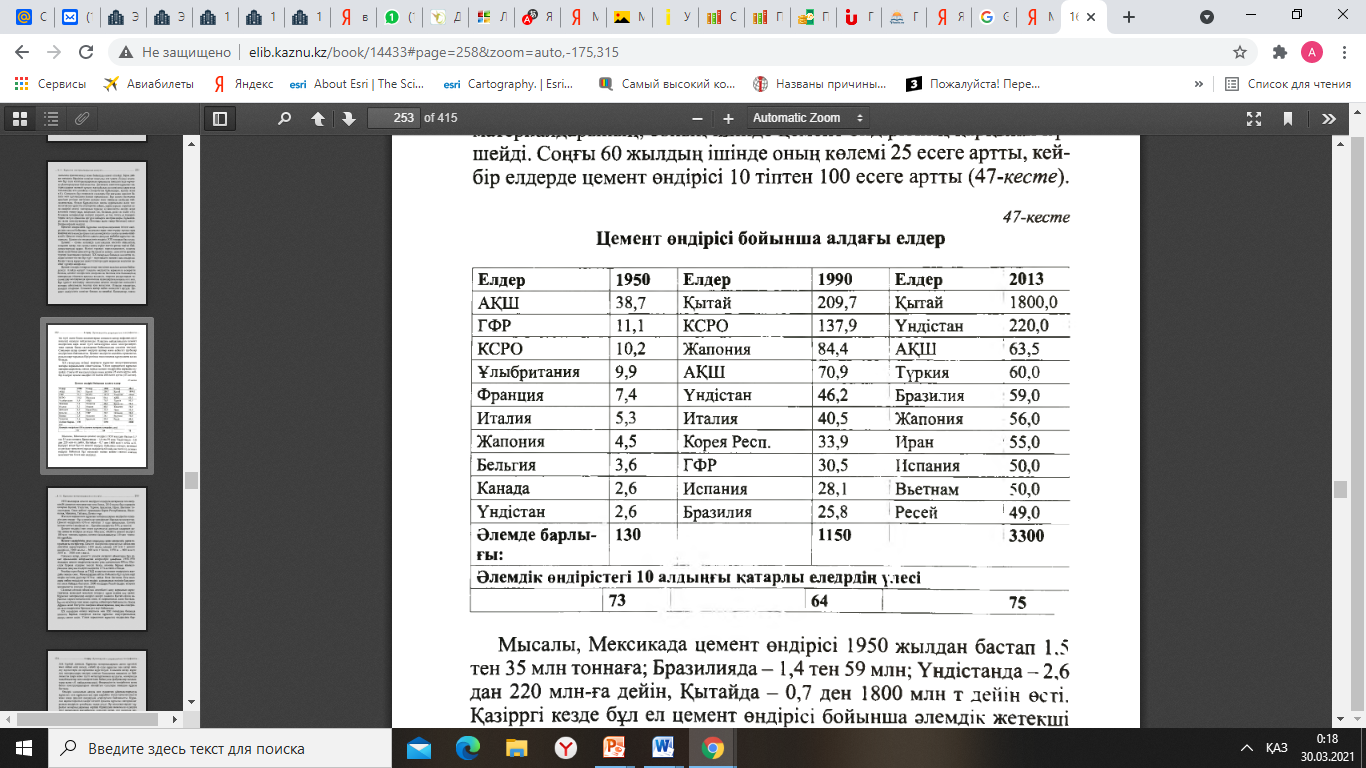 Қорытынды
Өндіріс саласының дамуы мен  аумақтық ұйымдастырылуы құрылыс пен құрылыстың әрі қарайғы индустрияландыруы және жаңа шикізаттың игерілуімен байланысты. Әр мемлекеттердегі құрылыс материалдарының серпіні біріншіден жекелеген елдердің ішкі нарығының жағдайымен, сонымен қатар сол саланың экспорттау мүмкіндігімен анықталады. Сонымен қатар ішкі нарықта сұраныс қарқынмен өсетін болса және ол өндіріс көлемінен асатын болса ол мемлекетке құрылыс материалдарын импорттауға тура келеді. Жалпы алғанда, саланың даму келешегі бар.